1
Организация и проведение экзаменов методом слепого оценивания
в Инновационном Евразийском университете


Павлодар 2021
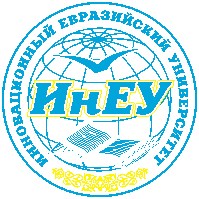 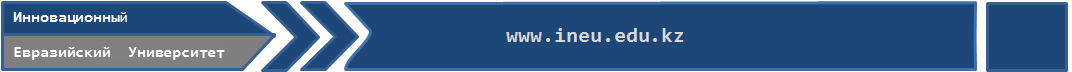 2
Слепое оценивание
Количество попыток-1
Время -90 мин (1ч 30 мин)
Количество случайных кейсов в одной попытке обучающегося – 1
Содержание кейса по дисциплине согласно Правилам организации экзаменов методом слепого оценивания
Проверка теста
Экзаменатор
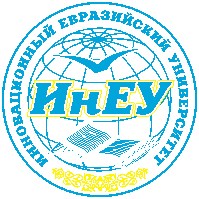 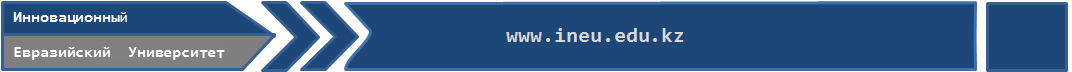 Проверка кейса1.Вход в личный кабинет осуществляется по ссылке: http://cdo.ineu.edu.kz/
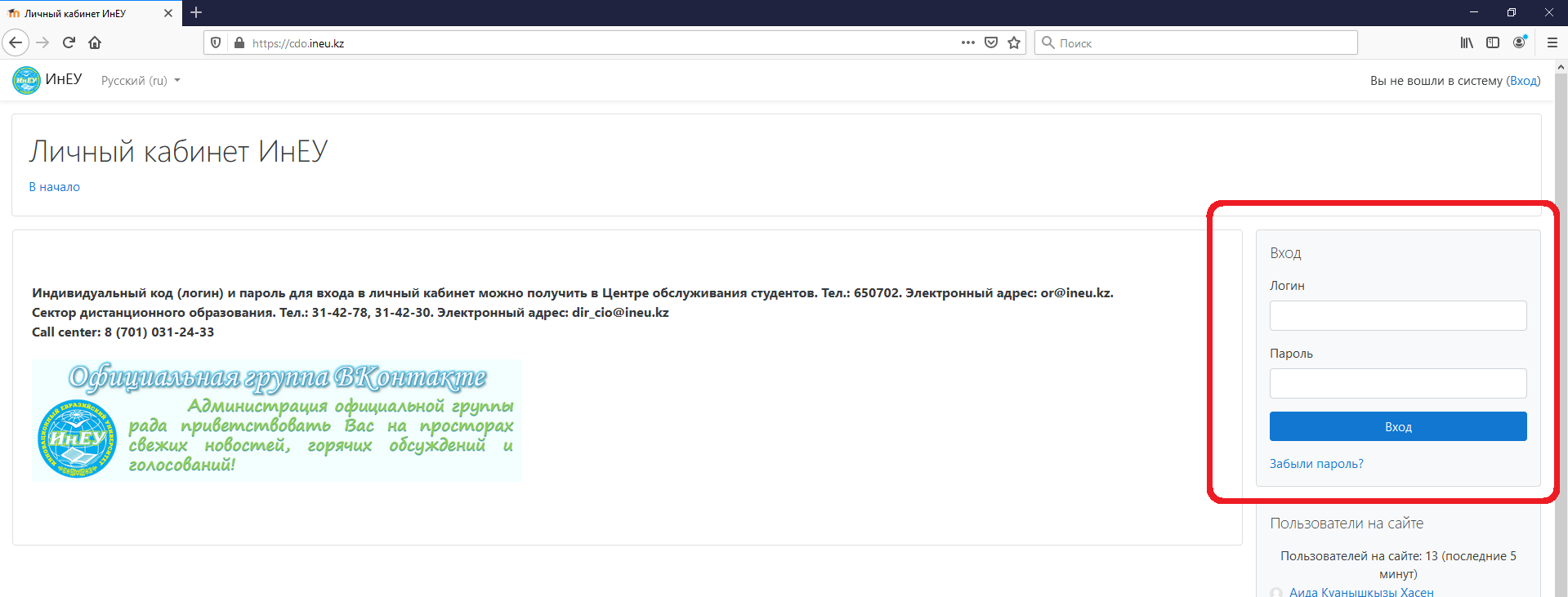 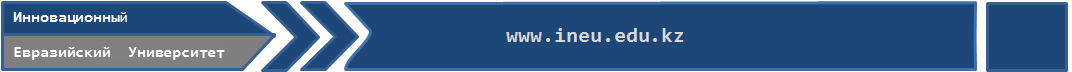 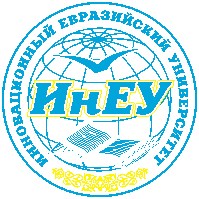 3
Проверка кейса Личный кабинет ППС
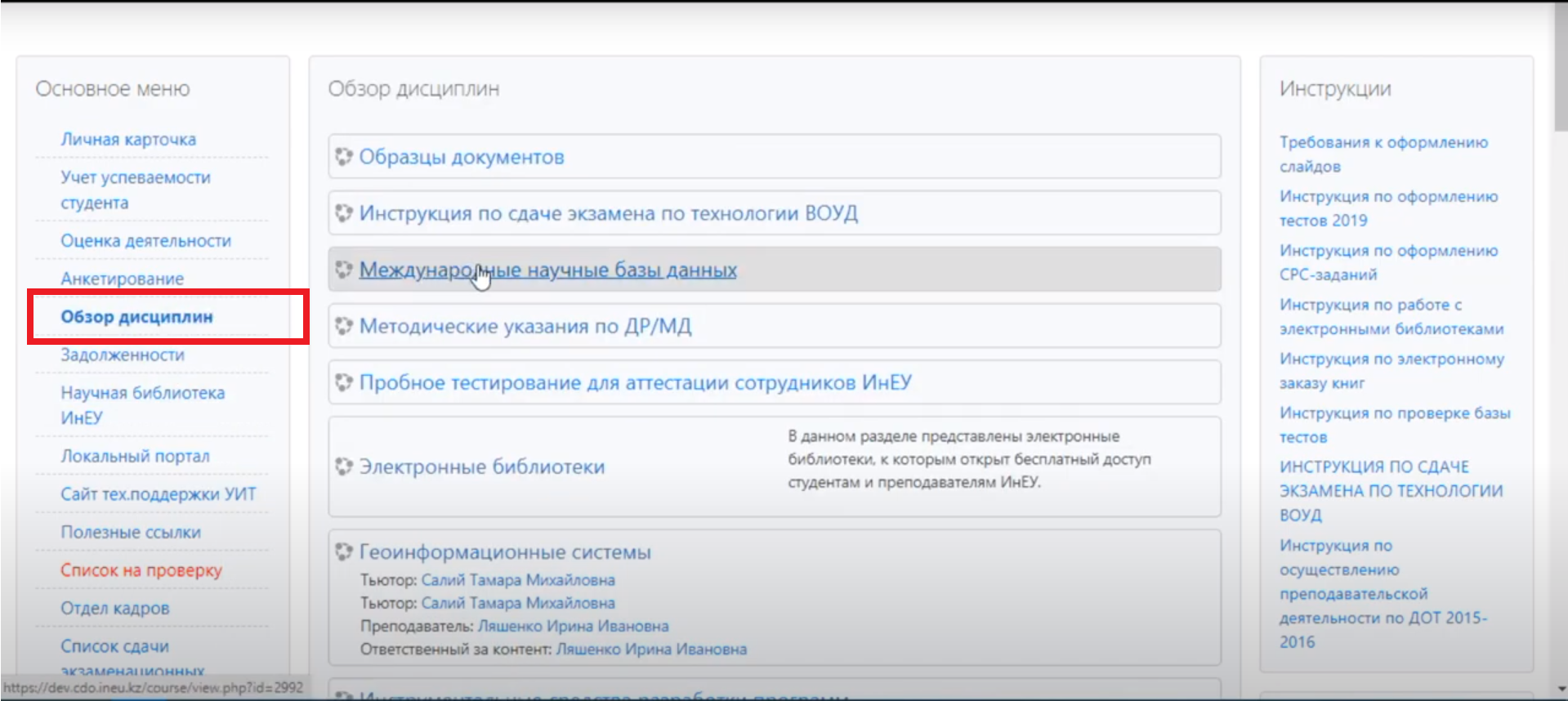 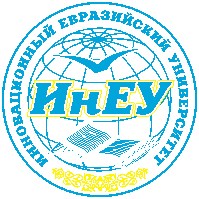 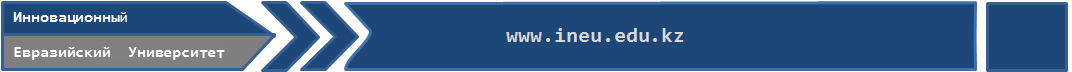 4
5
Проверка кейса Личный кабинет ППС
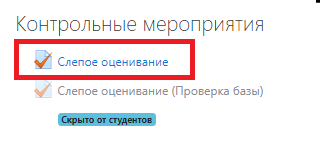 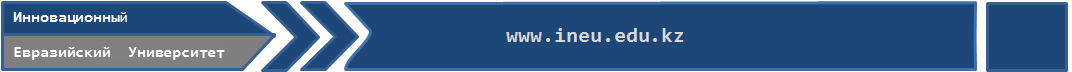 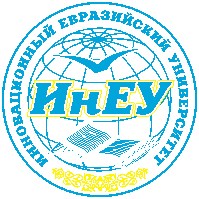 6
Проверка кейса Личный кабинет ППС
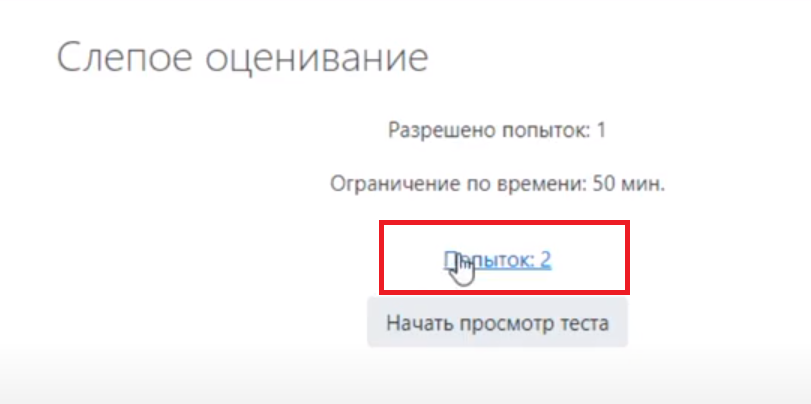 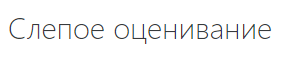 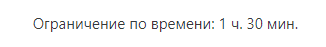 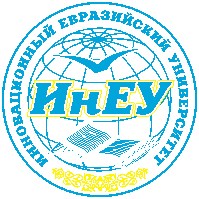 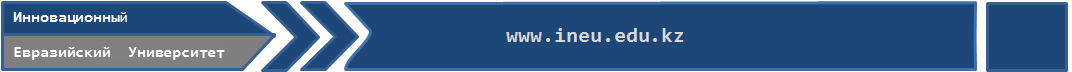 7
Проверка кейса Личный кабинет ППС
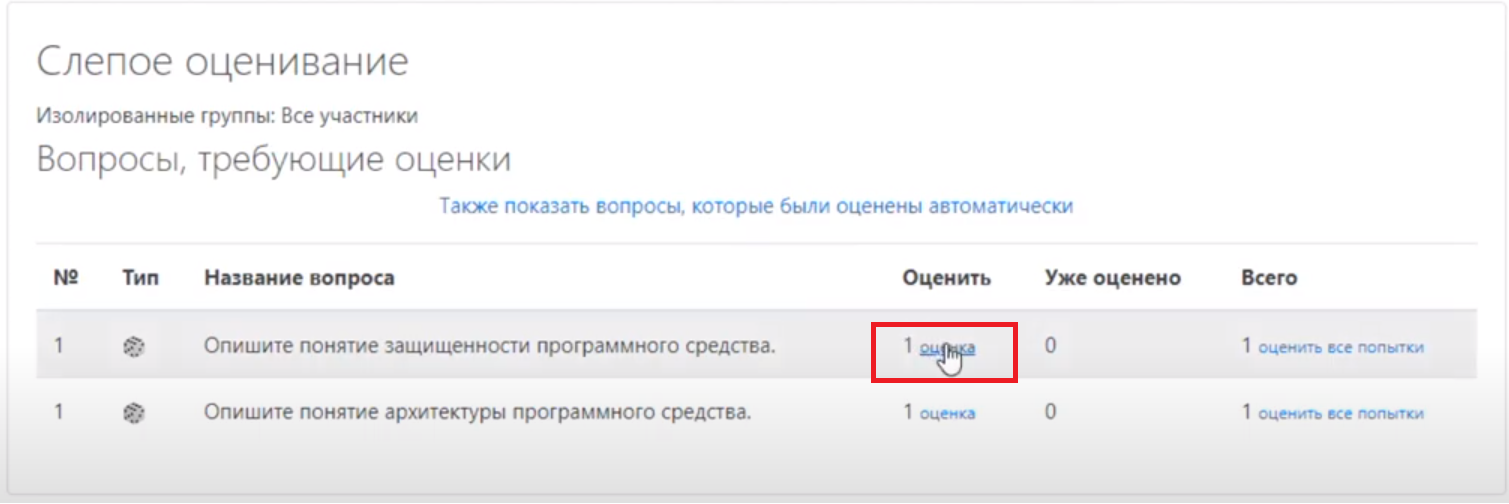 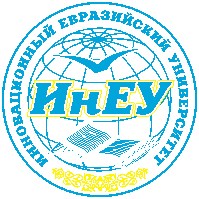 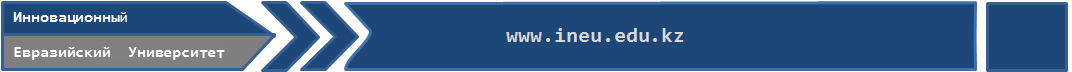 8
Проверка кейса Личный кабинет ППС
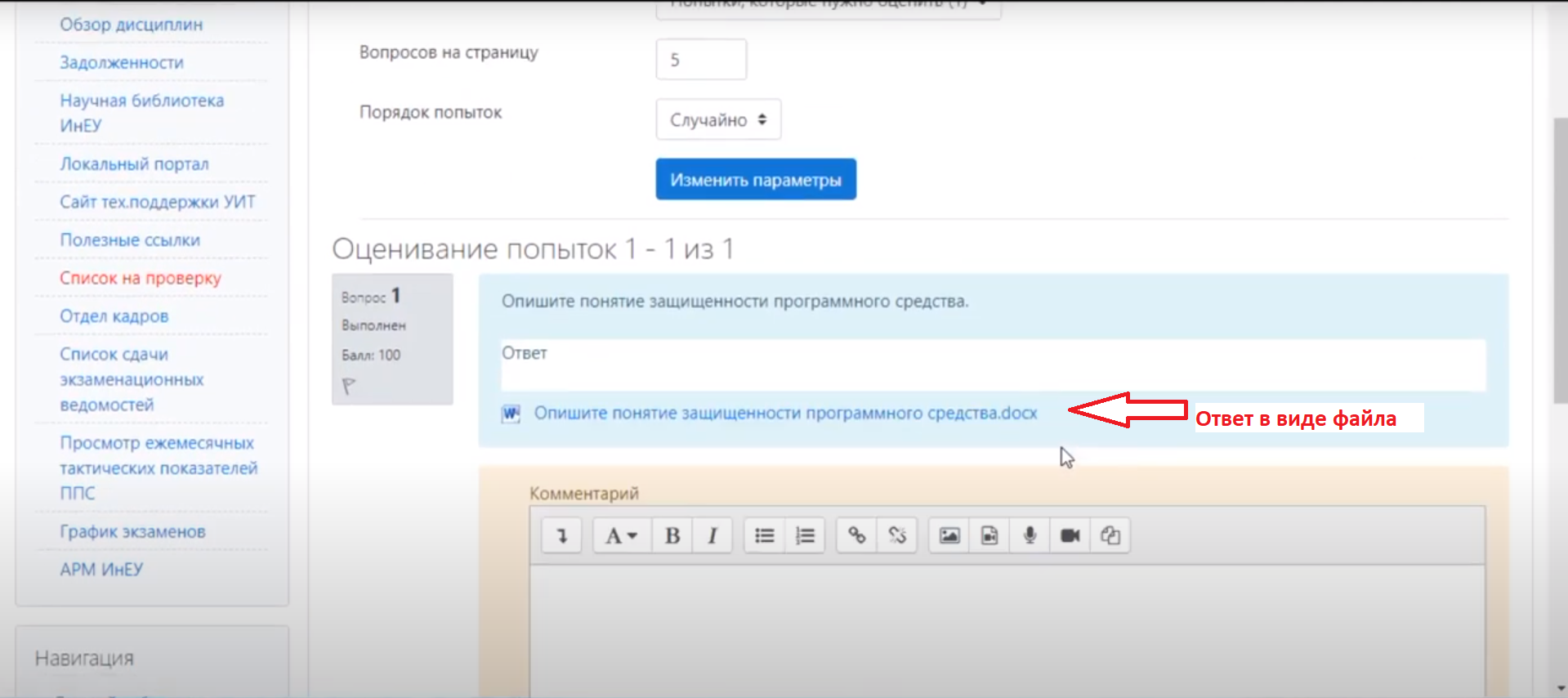 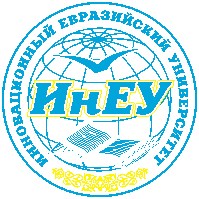 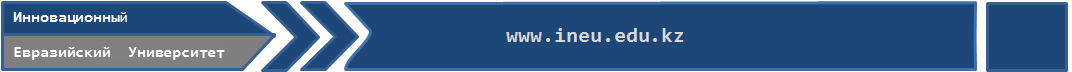 9
Проверка кейса Личный кабинет ППС
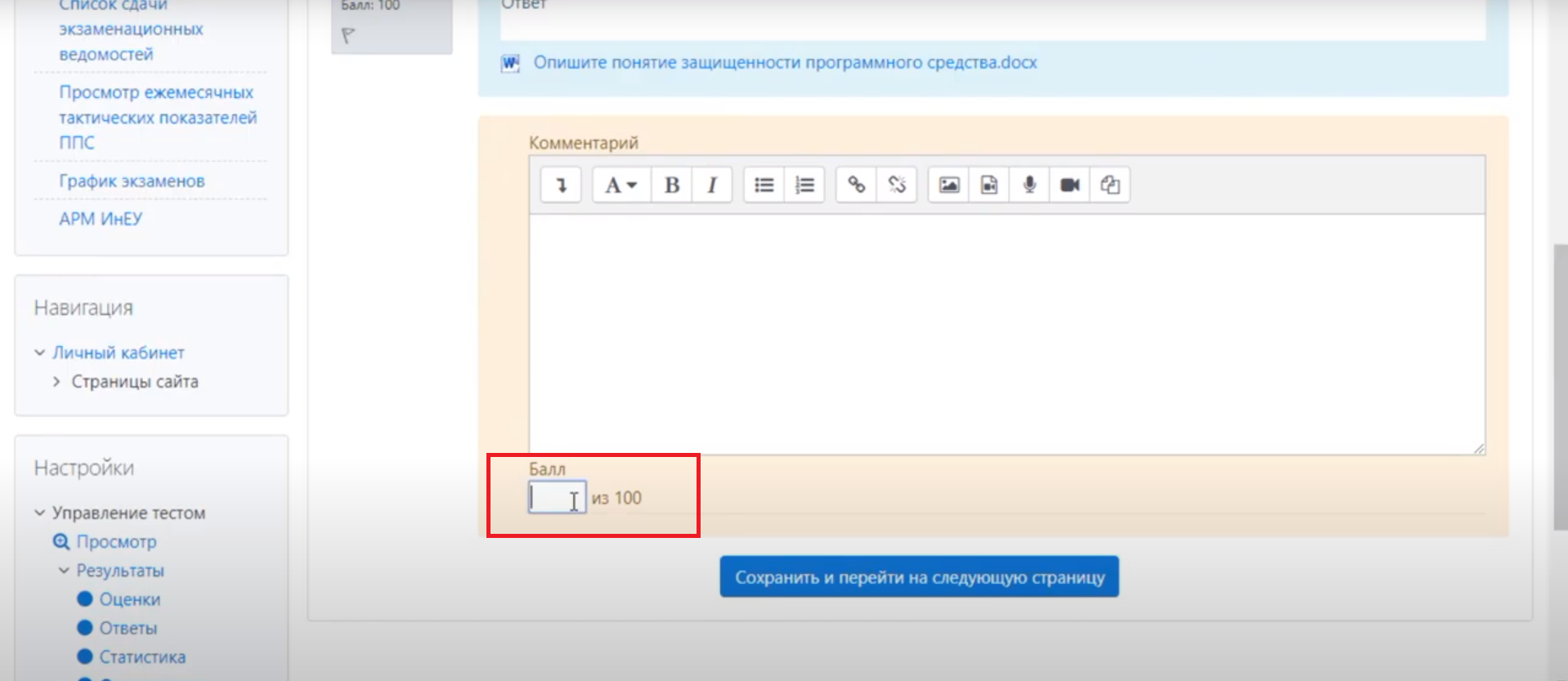 Комментарий преподавателя
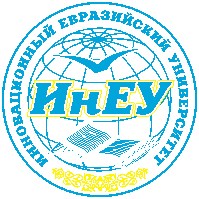 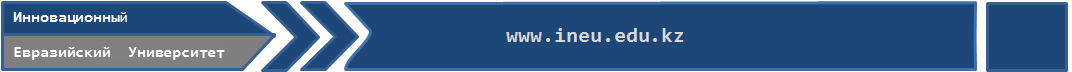 10
Проверка кейса Личный кабинет ППС
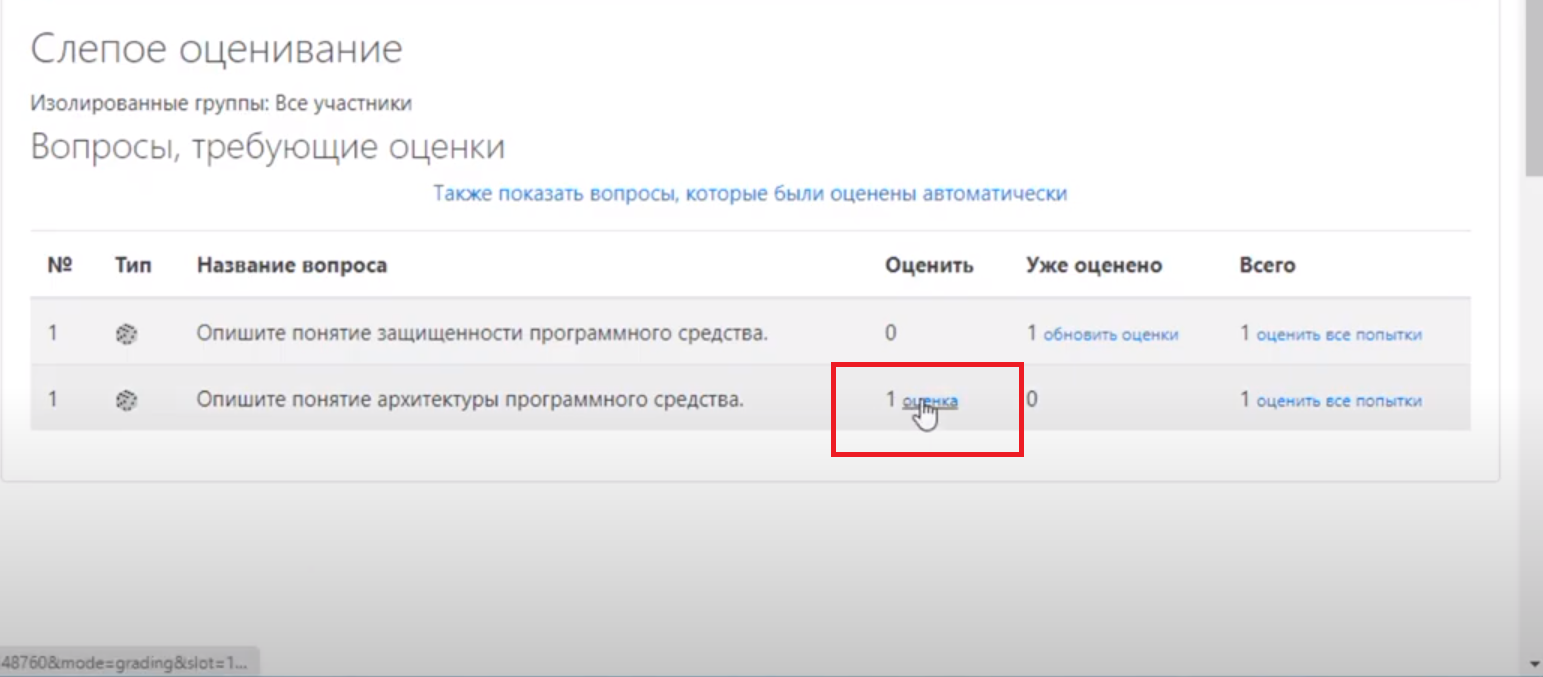 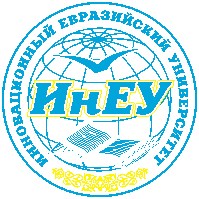 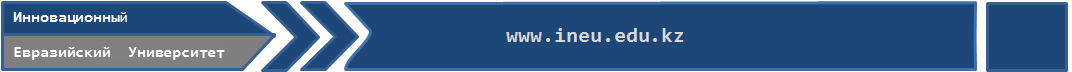 11
Проверка кейса Личный кабинет ППС
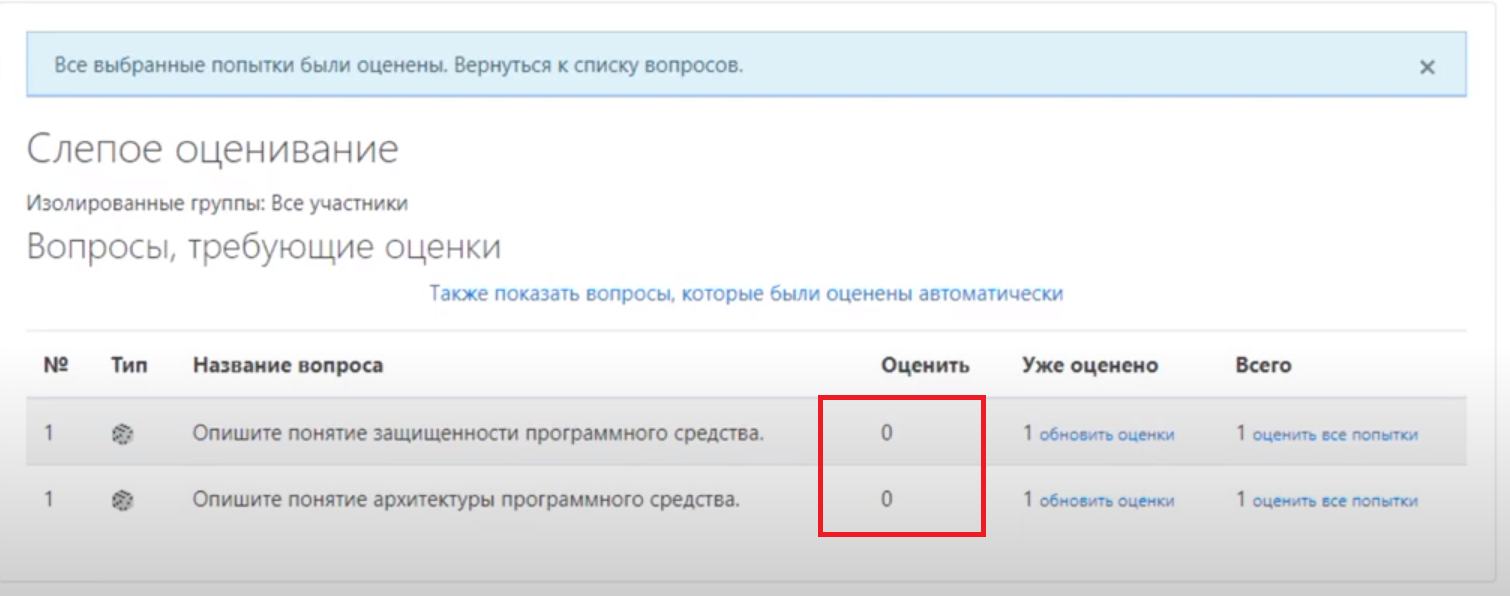 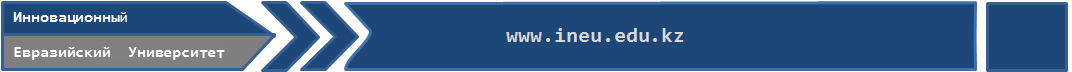 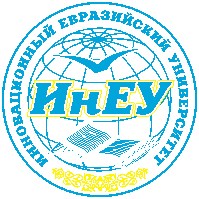 12
Полезные ссылки
Видео «Слепое оценивание преподавателем» https://www.youtube.com/watch?v=u7hsTobA0XE&feature=youtu.be&ab_channel=%D0%A6%D0%98%D0%A2%D0%98%D0%BD%D0%95%D0%A3
Видео для обучающихся:
---Слепое оценивание. Сдача экзамена без вложения
https://www.youtube.com/watch?v=jP5uWyWlpqs&feature=youtu.be&ab_channel=%D0%A6%D0%98%D0%A2%D0%98%D0%BD%D0%95%D0%A3
---Слепое оценивание. Сдача экзамена с вложением
https://www.youtube.com/watch?v=dFw-oYdHE2I&feature=youtu.be&ab_channel=%D0%A6%D0%98%D0%A2%D0%98%D0%BD%D0%95%D0%A3 
---Слепое оценивание. Проверка баллов
https://www.youtube.com/watch?v=0HHwJeCdbTE&feature=youtu.be&ab_channel=%D0%A6%D0%98%D0%A2%D0%98%D0%BD%D0%95%D0%A3 
Презентация «Организация и проведение экзаменов методом слепого оценивания в Инновационном Евразийском университете» 
Общая папка ВУЗ\ОИО\Слепое оценивание
Перечень дисциплин для сдачи экзаменов методом слепого оценивания 2021-2022 учебный год
Общая папка ВУЗ\ОИО\Слепое оценивание
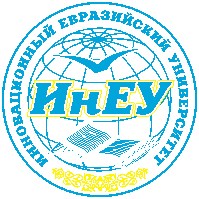 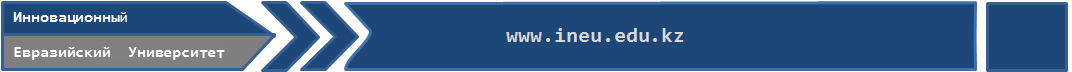 13
БЛАГОДАРЮ ЗА ВНИМАНИЕ!
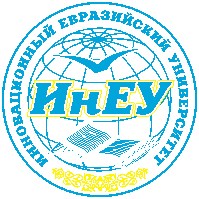 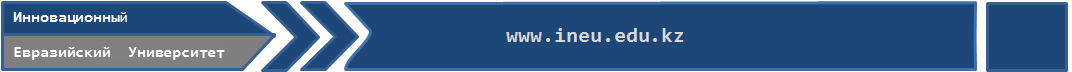